Dialogkonferanse Behovene
Magne Reiersen

Jon Skriubakken
jon@redtape.no
Årshjulet
Styringsdokumentene er grunnlaget for en leders virke gjennom året
Overordnet behovSammenhengene styringsdokumenter
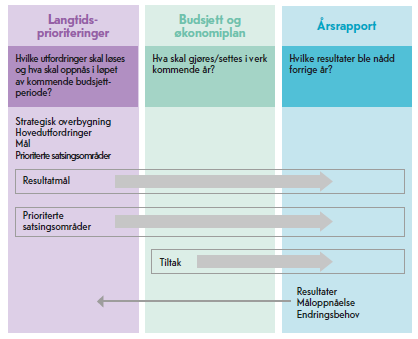 Forutsetninger
Tilgang til oppdatert styringsinformasjon
Rasjonelle arbeidsprosesser
Dokumentasjon av resultater som grunnlag for læring og korreksjon
Behovskartlegging
Behovet for styringsinformasjon er kartlagt gjennom samtaler med alle avdelingsledere og team-/seksjonsledere (ikke ytre virksomheter) basert på følgende åpne spørsmålsstillinger :
Hva slags styringsinformasjon har du behov for ?
Hvor ofte har du behov for slik informasjon ?
Hvor finner du slik informasjon ?
Hvordan oppfatter du tilgang til og kvaliteten på slik informasjon ?


Det er i tillegg gjennomført en arbeidsprosessanalyse på de mest sentrale styringsdokumentprosessene.
Vår forståelse
Et helhetlig ledelsesverktøy bør som et utgangspunkt bidra til å forbedre følgende 3 områder:

Internkontroll og kvalitetsutvikling
Personalledelse
Mål- og resultatstyring
Internkontroll og kvalitetsutvikling
Kravet om internkontroll er hjemlet i kommuneloven og skal sikre målrettet og kostnadseffektiv drift, pålitelig regnskapsrapportering og overholdelse av lover og regler. 
Internkontroll skal ivareta dokumentasjon (prosedyrer, instrukser, håndbøker etc.), avviksrapportering og håndtering av forebyggende tiltak gjennom bl.a. risikovurderinger. 
Internkontroll skal bidra til å sikre og forbedre kvaliteten over tjeneste- og produktleveranser og interne forhold i organisasjonen.
Internkontroll og kvalitetsutvikling
En av anbefalingene som fremkommer gjennom de siste årenes rapporter er at internkontrollen i større grad bør være integrert i det ordinære styringssystemet.
KS anbefaler at kommunen bør ta utgangspunkt i eksisterende virksomhetsstyring når internkontrollen skal styrkes.
				
						(Rådmannens internkontroll. Hvordan få orden i eget hus ? KS)
Internkontroll og kvalitetsutvikling
Mål- / målindikatorer :
Internkontroll og kvalitetsutvikling
Uttrykte behov :
Intuitive brukergrensesnitt
Gode søkefunksjoner
Lett tilgang til sentrale styringsdokumenter
Mer skreddersøm for økonomirapportering
Løpende status på regnskap
Løpende status på prosjektregnskap
Personalledelse
Personalledelse handler her om hvilken informasjon en leder har 
behov for i sin ledergjerning med fokus på personal.

Personalledelse omhandler bl.a. informasjon om nærvær/fravær, 
medarbeidersamtaler og medarbeiderundersøkelser. Det omhandler også oversikt over ressurser, kompetanse og kompetanseutvikling.
Personalledelse
Mål- / målindikatorer :
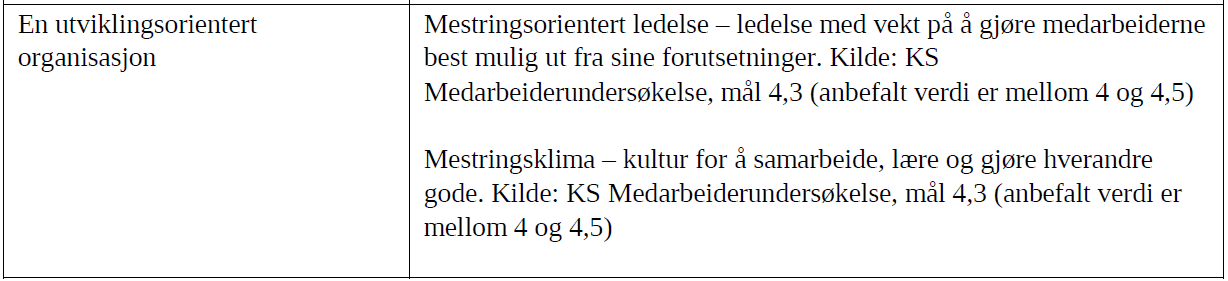 Personalledelse
Uttrykte behov

Større grad av felles/integrerte systemer for bl.a. nærvær/fravær
Lettere tilgang til medarbeiderundersøkelser for å kunne vurdere utvikling over tid
Mål- og resultatstyring
Innføringen av målstyring er basert på politiske føringer om 
	- 	effektiv ressursbruk	- 	økt resultatfokus	- 	mer strategiske styringsdokumenter

Målstyring skal sikre at virksomheten i større grad styres mot rett kvalitet, og at effekten av innsatsen blir systematisk vurdert.
Mål- og resultatstyring
Eksempel på sektormål / målindikatorer :
Mål- og resultatstyring
Uttrykte behov :
Mer kunnskap / dokumentasjon om resultater
Mer grundige brukerundersøkelser 
Mer analysekompetanse
Lettere tilgang til styringsinformasjon
Effektive arbeidsprosesser
Med effektive arbeidsprosesser menes det både å ha prosesser med minst mulig manuelle arbeidsoperasjoner og å levere et «produkt» med best mulig kvalitet.

Med arbeidsprosesser i denne sammenheng menes 
	prosesser for å få tak i den daglige løpende informasjon
	prosesser i forbindelse med utarbeidelse av styringsdokumentene som budsjett og 	årsrapport
	prosesser i forbindelse med rapportering
Effektive arbeidsprosesser
Uttrykte behov:
Informasjon om og oppfølging av politiske vedtak
Årshjul ( tid/aktivitet)
Innsamling av nødvendig informasjon i utarbeidelse av styringsdokumenter
Enkle analyser, sammenstilling og framstilling av samme informasjon 
Tilgang til status-informasjon i forkant av statusmøter/ledermøter
Prosjektarbeid – framdrift, endringsbehov, ressursbruk (økonomi og tidsbruk) og resultat/måloppnåelse.
Veien videre
Når nytt avvikssystem må være i drift – 1. mai ( når må kontrakt inngås ?)
Ambisjon
Telemark fylkeskommune har ambisjon om å etablere et helhetlig digitalt ledelsesverktøy for kvalitets- og internkontroll, personalledelse og målstyring.

Ønsker innspill på utfylle behovsbildet
Hvordan tenke løsninger
Hvorfor dialogkonferanse og 1:1 dialog ?
Innovative løsninger vil være viktig for at fylkeskommunen og kommunesektoren for øvrig, framover skal kunne opprettholde god kvalitet på sine tjenester og styrke sin rolle som samfunnsutvikler. 

Telemark fylkeskommune ønsker dialog om hvordan vi best kan løse behovet for et helhetlig digitalt ledelsesverktøy.